CRVS Systems Improvement
Framework and Application
Dr. Mturi Elias, 
Enterprise Architect & BPI Expert
Deputy Managing Director, 
University of Dar es Salaam Computing Centre
emturi@{udsm.ac.tz, gmail.com}
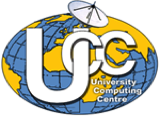 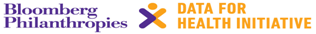 Outline of the Presentation
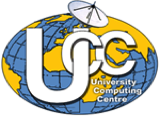 2
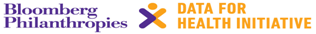 Objectives of the Training
To introduce the basic principles of business process improvement (BPI) applied to CRVS systems improvement 
Helps participants develop skills needed to apply BPI to CRVS systems improvement
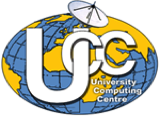 3
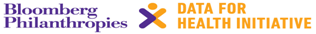 CRVS Systems Improvement Jan 27-31, 2019  Technical Workshop, Bangkok, Thailand
Learning Objectives
Understand the foundational concepts of business process improvement applied to CRVS improvement
Map and document business process using standard modelling notation
Perform analysis of existing CRVS business process to identify major bottlenecks in the country 
Perform redesign of CRVS business process to improve CRVS system in the country
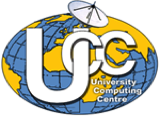 CRVS Systems Improvement Jan 27-31, 2019  Technical Workshop, Bangkok, Thailand
4
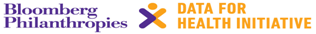 CRVS Systems Improvement
Module 1: Introduction to Business Process Improvement as Applied to CRVS
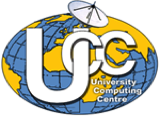 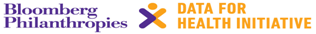 Introduction
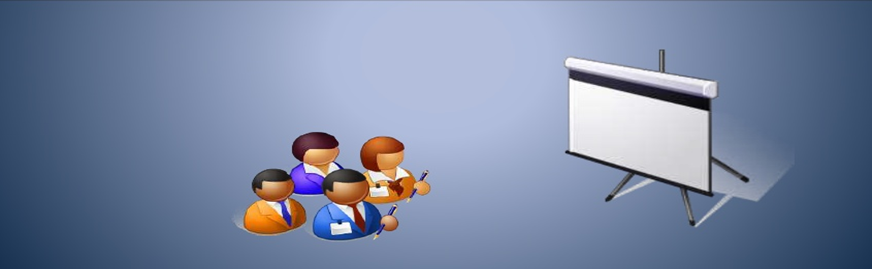 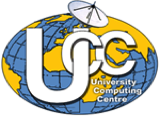 6
CRVS Systems Improvement Jan 27-31, 2019  Technical Workshop, Bangkok, Thailand
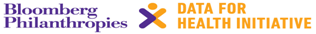 Introduction
Outline of the Presentation
What is a Business Process
Organization Vision, Process and Capabilities
What is Business Process Improvement (BPI)?
BPI and the Service Quality
CRVS Systems Improvement Overview
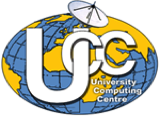 7
CRVS Systems Improvement Jan 27-31, 2019  Technical Workshop, Bangkok, Thailand
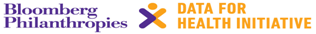 What is a Business Process?
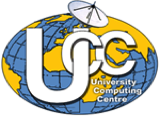 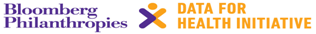 What is a Business Process (BP)?
BP is a collection of related, structured activities or tasks that produce a specific service or product (serve a particular goal) for a particular customer or customers.
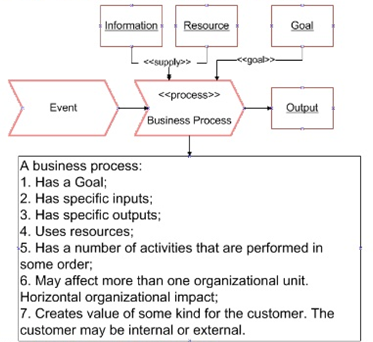 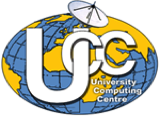 9
CRVS Systems Improvement Jan 27-31, 2019  Technical Workshop, Bangkok, Thailand
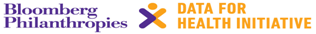 What is a Business Process (BP)?
Examples of BP, in the context of Government, are:
Issuance of a Driving License or Passport
Registration of a Company
Audit of a Tax Return
Release of a Grant
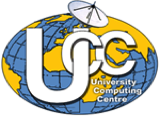 10
CRVS Systems Improvement Jan 27-31, 2019  Technical Workshop, Bangkok, Thailand
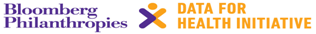 CRVS Business Processes
Example of CRVS business processes: 
Birth Registration in the Community
Birth Registration in a Health Facility
Death Registration in the Community
Death Registration in a Health Facility
Marriage Registration 
Divorce Registration
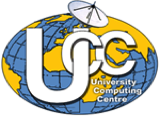 11
CRVS Systems Improvement Jan 27-31, 2019  Technical Workshop, Bangkok, Thailand
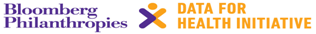 CRVS Sub-Processes
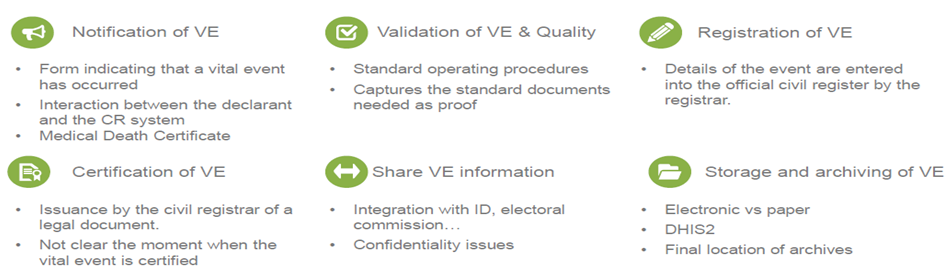 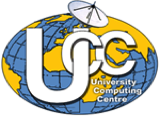 12
CRVS Systems Improvement Jan 27-31, 2019  Technical Workshop, Bangkok, Thailand
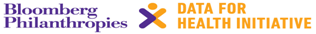 CRVS Sub-Processes
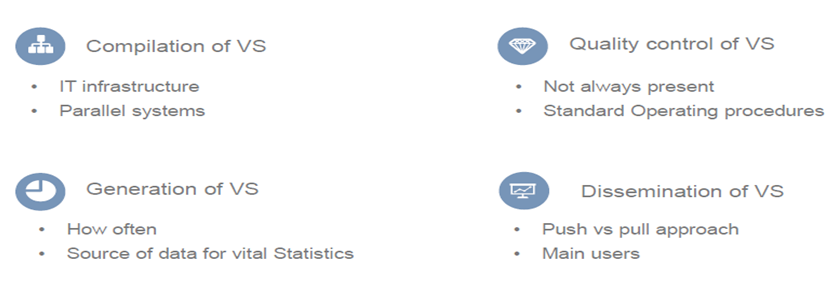 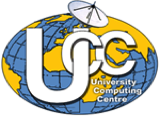 13
CRVS Systems Improvement Jan 27-31, 2019  Technical Workshop, Bangkok, Thailand
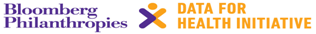 Organization Vision, Process and Capabilities
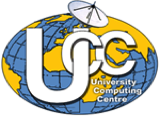 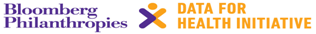 Organization Vision, Processes and Capabilities
Business processes are critical organizational assets that are performed to achieve  organization’s vision
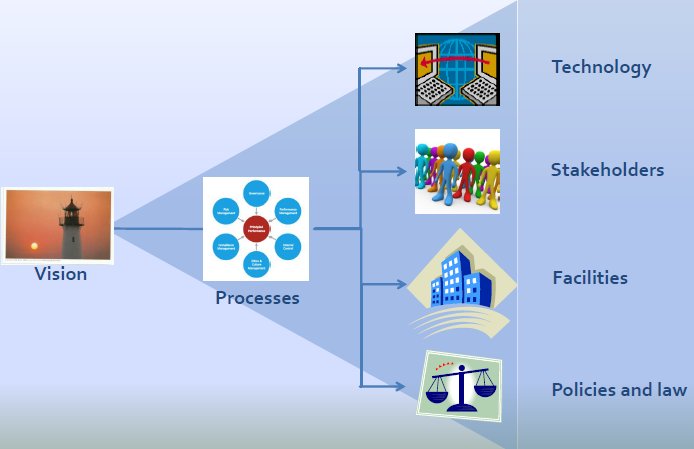 - Benjamin Tan
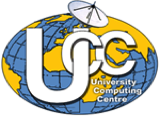 15
CRVS Systems Improvement Jan 27-31, 2019  Technical Workshop, Bangkok, Thailand
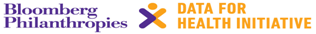 Organization Vision, Processes and Capabilities
Therefore to the large extent the organization’s success depends on how well its business processes are designed and performed
Business processes are the basis for determining what the capability requirements are, as shown in Figure 2
Capabilities are ability and capacity of an organization expressed in terms of its human resources, physical and material resources, financial resources,
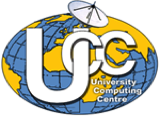 16
CRVS Systems Improvement Jan 27-31, 2019  Technical Workshop, Bangkok, Thailand
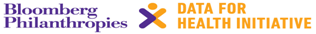 What is Business Process Improvement?
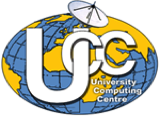 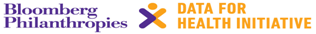 What is Business Process Improvement (BPI)?
According to Techopedia, Business process improvement (BPI) 
"is an approach designed to help organizations redesign their existing business operations to accomplish significant improvement in production. Effective BPI helps to generate promising results in operational efficiency and customer focus.”
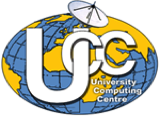 18
CRVS Systems Improvement Jan 27-31, 2019  Technical Workshop, Bangkok, Thailand
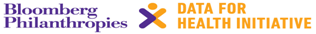 BPI and Service Quality
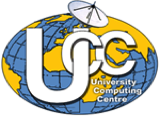 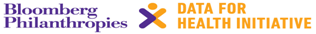 BPI and Service Quality
Service Quality is an important concept to be kept in mind while undertaking BPI initiatives.
Service Quality comprises of the physical Product or service, the Time taken to deliver it, the Cost of getting the service, and Customer Experience or Service Delivery. 
A BPI exercise should identify the Service Quality Parameters associated with the service being redesigned, and strive to improve those parameters.
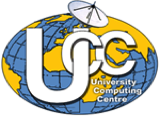 20
CRVS Systems Improvement Jan 27-31, 2019  Technical Workshop, Bangkok, Thailand
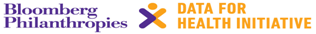 BPI and Service Quality
To illustrate service quality, let us take the example of the Birth Registration in the Community process.
At first glance the most tangible product in Birth Registration in the Community process is the physical birth certificate itself.
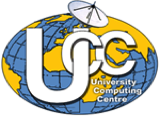 21
CRVS Systems Improvement Jan 27-31, 2019  Technical Workshop, Bangkok, Thailand
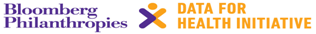 BPI and Service Quality
There are various parameters by which the quality of the physical product can be measured:
Name of the child and name(s) of the parent(s) are correct
Personal information like sex, date of birth, place of birth, address, and parent's information are correct
The certificate is signed by civil registrar and is valid
Physical birth certificate is as expected
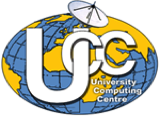 22
CRVS Systems Improvement Jan 27-31, 2019  Technical Workshop, Bangkok, Thailand
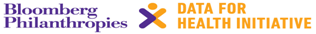 BPI and Service Quality
But for a customer, the Service Quality is dependent on a lot of other factors apart from the Physical product. 
These include a host of factors, including the following:
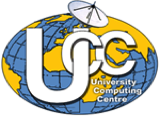 23
CRVS Systems Improvement Jan 27-31, 2019  Technical Workshop, Bangkok, Thailand
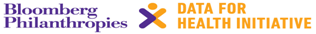 BPI and Service Quality
Time: time taken for completion of service by the customer, time taken for delivery of service by the Government
Cost: Cost incurred in receiving the service by the customer
Complexity (illustrative): Number of forms to be filled, amount of information to be provided, number of offices to be approached by the customer, etc.
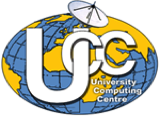 24
CRVS Systems Improvement Jan 27-31, 2019  Technical Workshop, Bangkok, Thailand
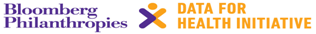 BPI and Service Quality
Transparency: Knowledge on process for delivery of service, delivery timelines, status of service request to citizen 
Citizen Experience: Quality of interactions (courtesy, politeness, treatment) with the government during service delivery
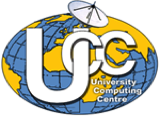 25
CRVS Systems Improvement Jan 27-31, 2019  Technical Workshop, Bangkok, Thailand
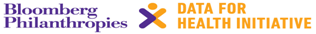 CRVS Systems Improvement Overview
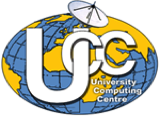 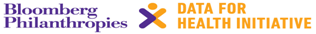 CRVS Systems Improvement Overview
There has been an increased global momentum and commitment towards CRVS systems improvement. 
Many countries are systematically assessing their CRVS systems.
In some countries, national-level committees have been established to oversee CRVS systems improvement.
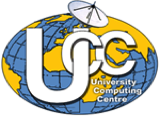 27
CRVS Systems Improvement Jan 27-31, 2019  Technical Workshop, Bangkok, Thailand
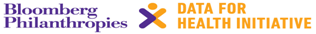 CRVS Systems Improvement Overview
Despite the these efforts
Many countries do not have a well-functioning civil registration and vital statistics (CRVS) systems in place. 
CRVS Systems of most countries are still characterized by complex structures where individual institutions work in their respective silos.
This follows from the fact that many of the CRVS processes are inefficient and obsolete.
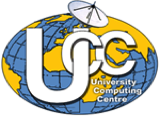 28
CRVS Systems Improvement Jan 27-31, 2019  Technical Workshop, Bangkok, Thailand
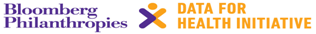 CRVS Systems Improvement Overview
In most countries, the current CRVS processes were defined with compliance in mind, rather than enhanced citizen service. 
It is critical that any effort to improving CRVS systems must ensure that CRVS business processes are well designed
This calls for adoption of Business Process Improvement Approach for CRVS Systems Improvement.
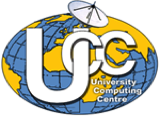 29
CRVS Systems Improvement Jan 27-31, 2019  Technical Workshop, Bangkok, Thailand
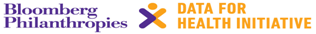 Discussion
Introduction: Q&A
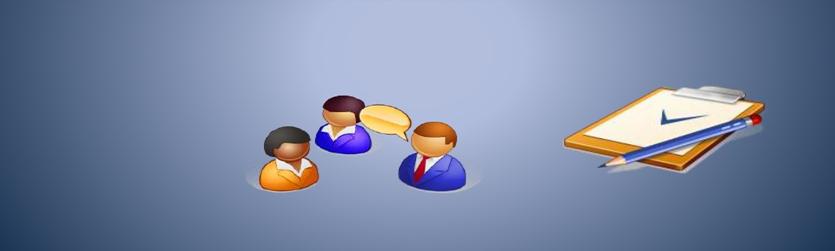 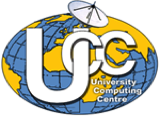 30
CRVS Systems Improvement Jan 27-31, 2019  Technical Workshop, Bangkok, Thailand
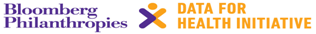 CRVS Systems Improvement
Module 2: The Improvement Framework
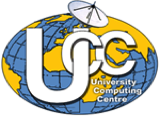 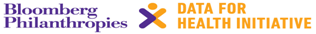 The CRVS Systems Improvement Framework
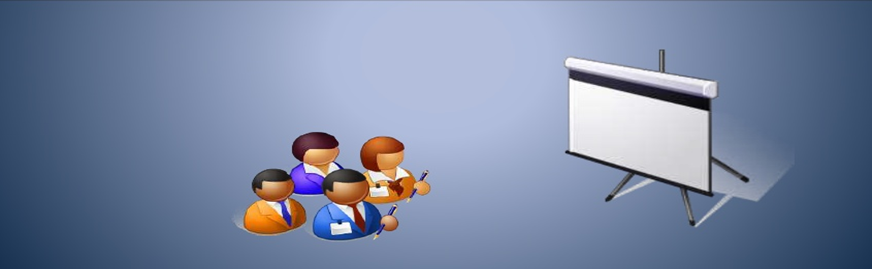 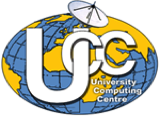 32
CRVS Systems Improvement Jan 27-31, 2019  Technical Workshop, Bangkok, Thailand
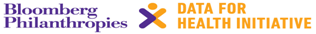 The CRVS Systems Improvement Framework
Outline of the Presentation
Overview of the Framework
The Framework
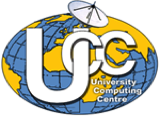 33
CRVS Systems Improvement Jan 27-31, 2019  Technical Workshop, Bangkok, Thailand
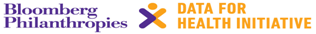 The CRVS Systems Improvement Framework
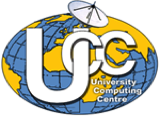 34
CRVS Systems Improvement Jan 27-31, 2019  Technical Workshop, Bangkok, Thailand
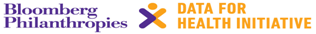 The CRVS Systems Improvement Framework
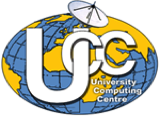 35
CRVS Systems Improvement Jan 27-31, 2019  Technical Workshop, Bangkok, Thailand
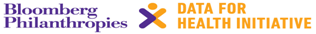 The CRVS Systems Improvement Framework
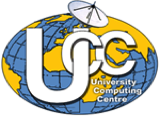 36
CRVS Systems Improvement Jan 27-31, 2019  Technical Workshop, Bangkok, Thailand
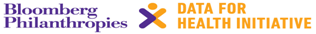 The CRVS Systems Improvement Framework
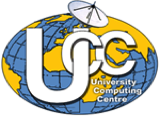 37
CRVS Systems Improvement Jan 27-31, 2019  Technical Workshop, Bangkok, Thailand
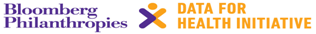 The CRVS Systems Improvement Framework
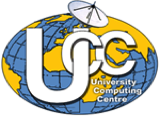 38
CRVS Systems Improvement Jan 27-31, 2019  Technical Workshop, Bangkok, Thailand
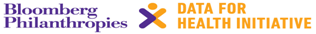 The CRVS Systems Improvement Framework
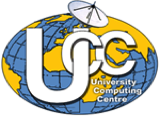 39
CRVS Systems Improvement Jan 27-31, 2019  Technical Workshop, Bangkok, Thailand
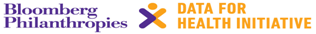 Discussion
CRVS Improvement Framework: Q&A
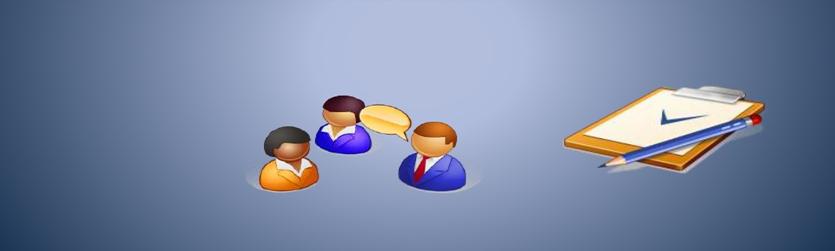 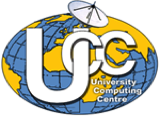 40
CRVS Systems Improvement Jan 27-31, 2019  Technical Workshop, Bangkok, Thailand
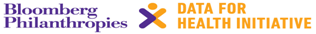 CRVS Systems Improvement
Module 3: Practical Application of The Improvement Framework
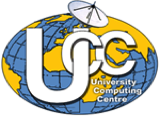 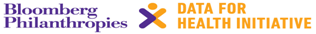 Practical Application of The Improvement Framework
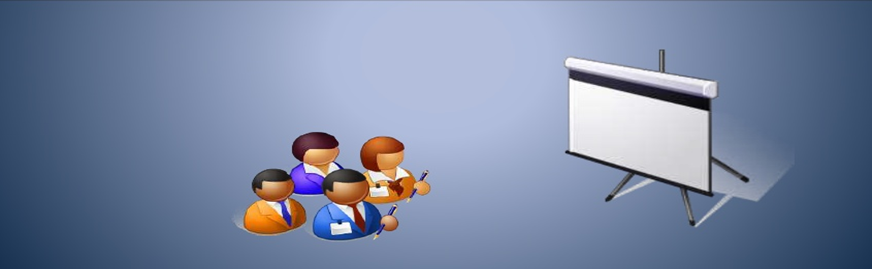 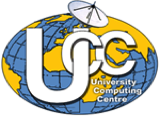 42
CRVS Systems Improvement Jan 27-31, 2019  Technical Workshop, Bangkok, Thailand
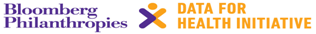 Stage 1:Plan CRVS Systems Improvement
Task 1.1: Identify and communicate the problem
Task 1.2: Establish Effective CRVS Governance
Task 1.3: Establish stakeholders engagement plan
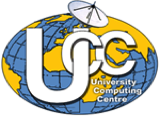 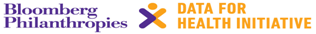 Task 1.1: Identify and Communicate the Problem
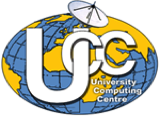 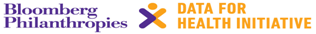 Task 1.1: Identify and Communicate the Problem
Step 1: Identity and communicate the need for CRVS systems improvement
Step 2. Obtain buying and support from high-level national CRVS leadership
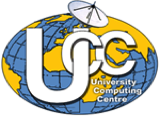 45
CRVS Systems Improvement Jan 27-31, 2019  Technical Workshop, Bangkok, Thailand
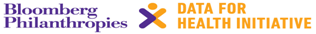 Task 1.2: Establish Effective CRVS Governance and Iprovement Team
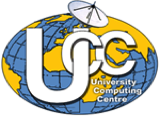 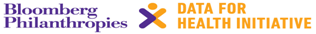 Task 1.2: Establish Effective CRVS Governance and Improvement Team
Step 1. Establish appropriate CRVS governance structure and mechanisms
Step 2: Establish a multi-disciplinary CRVS improvement core team with the requisite skills and expertise
Step 3: Define work plan, timeline and acquire resources for completing the work
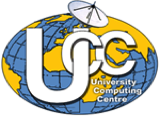 47
CRVS Systems Improvement Jan 27-31, 2019  Technical Workshop, Bangkok, Thailand
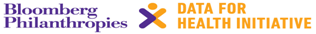 Task 1.3: Establish stakeholders engagement plan
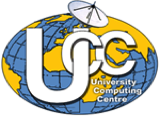 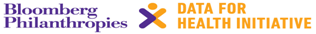 Task 1.3: Establish stakeholders engagement plan
Step 1. Identify and understand CRVS stakeholder groups and customers that should to be involved
Step 2. Develop the approach to managing these groups
Step 3. Define the points at which stakeholder consultation will occur
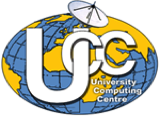 49
CRVS Systems Improvement Jan 27-31, 2019  Technical Workshop, Bangkok, Thailand
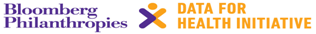 Discussion
Planning CRVS Improvement: Q&A
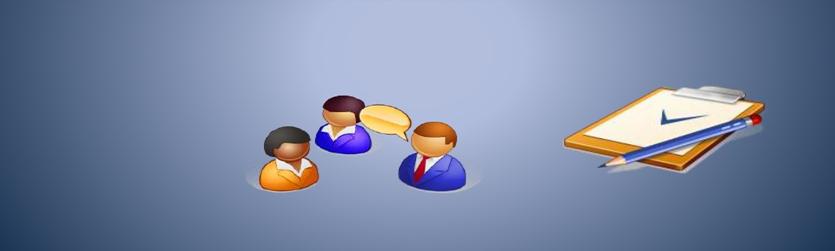 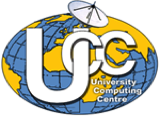 50
CRVS Systems Improvement Jan 27-31, 2019  Technical Workshop, Bangkok, Thailand
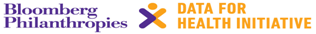 Stage 2:Analyze CRVS Systems
Task 2.1: Conduct Desk Review
Task 2.2: Map Existing CRVS Processes
Task 2.3: Analyze the CRVS Processes
Task 2.4: Benchmark the CRVS Processes
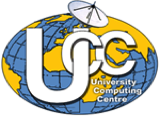 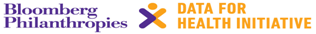 Task 2.1: Conduct Desk Review
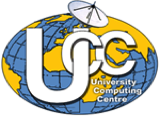 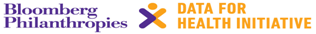 Task 2.1: Conduct Desk Review
Step 1: Define the framework for reviewing documents 
Step 2: Collect and review relevant document and materials
Step 3: Conduct analysis
Step 4: Develop and present the report to stakeholders
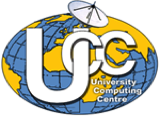 53
CRVS Systems Improvement Jan 27-31, 2019  Technical Workshop, Bangkok, Thailand
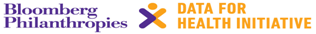 Task 2.2: Map Existing CRVS Business Processes
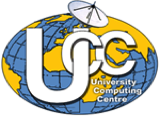 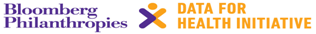 Task 2.2: Map Existing CRVS Processes
Step 1: Identify and describe all the CRVS business processes
Step 2: Identify process owners and process participants
Step 3: Interview process owners and process participants
Step 4: Interview and generate the map
Step 5: Creating the final map 
Step 6: Review of the final process maps by some key CRVS employees
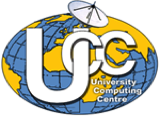 55
CRVS Systems Improvement Jan 27-31, 2019  Technical Workshop, Bangkok, Thailand
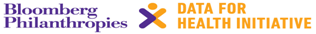 Step 4: Interview and generate the map
Meet with CRVS Process Owners/Manager(s). 
Bring key process participants in the process mapping workshop. 
Members list all known process steps tasks and activities that they do. (See Table 2, Appendix 1)
Members list all known process actors who perform the work. (See Table 3, Appendix 1) 
Review process with whole group and add additional information as necessary.
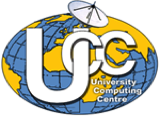 56
CRVS Systems Improvement Jan 27-31, 2019  Technical Workshop, Bangkok, Thailand
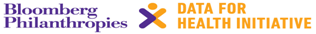 Step 4: Interview and generate the map
Immediately assemble the information that has been provided into a Process Map (See Figure 1, Appendix 1; & Appendix 2).
Get agreement that the map represents the actual process as it is understood by the team
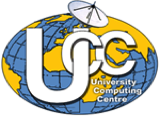 57
CRVS Systems Improvement Jan 27-31, 2019  Technical Workshop, Bangkok, Thailand
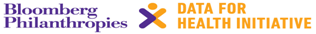 Discussion
Group Work: Process Mapping
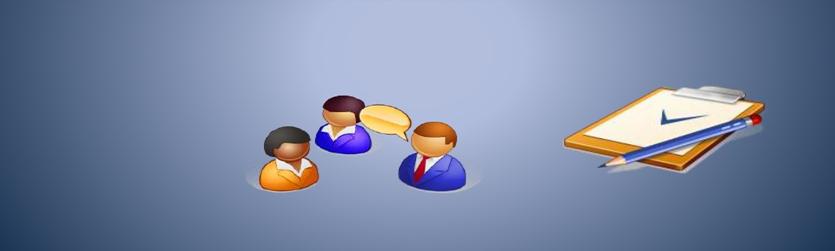 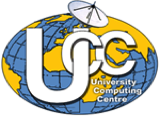 58
CRVS Systems Improvement Jan 27-31, 2019  Technical Workshop, Bangkok, Thailand
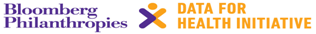 Task 2.3: Analyze Existing CRVS Processes
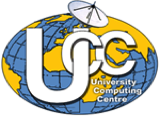 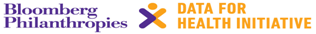 Analyze the Existing CRVS Processes
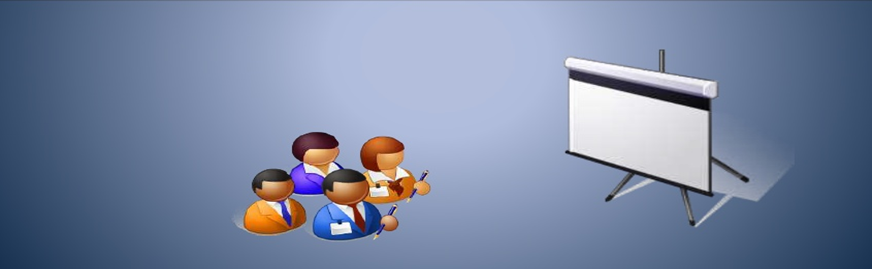 CRVS Systems Improvement Technical Workshop, 
Jan 27-31, 2019, Bangkok, Thailand
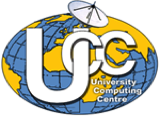 60
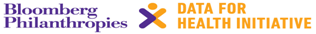 Task 2.3: Analyze Existing CRVS Processes
Step 1: Gather process performance information 
Step 2: Analyse the data to identify problems and issues of existing processes
Step 3: Identify the root cause of the identified problems and issues 
Step 4: Identify and analyze Non Value Added (NVA) activities
Step 5: Analyze process complexity
Step 6: Analyse CRVS milestones
Step 7: Document the identified performance issues
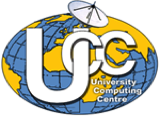 61
CRVS Systems Improvement Jan 27-31, 2019  Technical Workshop, Bangkok, Thailand
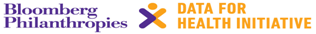 Step 1: Gather Process Performance Data
Determine the process performance data to be collected 
In order to decide which data to collect, it is essential to define the relevant measures:
Measures of Excellence (MoE) - metrics which are Customer centric
Measures of Performance (MoP) - metrics which are Stakeholder centric
Field visit and data collection (See Table 5 and Table 6, Appendix 1)
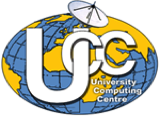 62
CRVS Systems Improvement Jan 27-31, 2019  Technical Workshop, Bangkok, Thailand
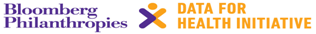 Step 2: Analyze the Data
Analyze the process performance data collected to identify problems and issues (See Table 7, appendix 1)
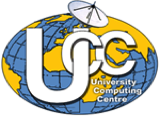 63
CRVS Systems Improvement Jan 27-31, 2019  Technical Workshop, Bangkok, Thailand
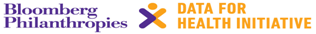 Step 3: Identify the root cause
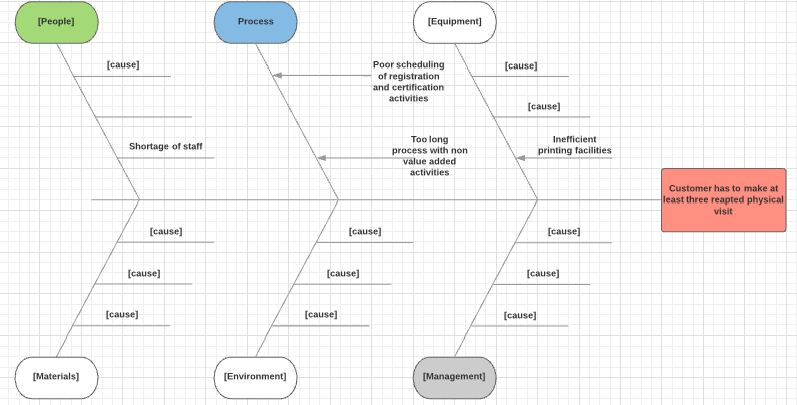 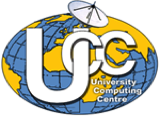 64
CRVS Systems Improvement Jan 27-31, 2019  Technical Workshop, Bangkok, Thailand
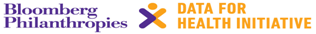 Discussion
Group Work: Papua New Guinea, Philippines, Cambodia, and Sri Lanka
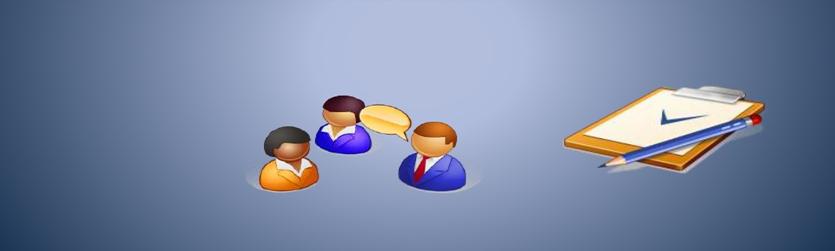 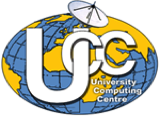 65
CRVS Systems Improvement Jan 27-31, 2019  Technical Workshop, Bangkok, Thailand
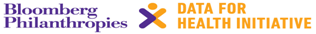 Group work and Discussion
Goal of this assignment is to apply the techniques of  business process analysis to analyse selected business processes from four countries
Identify bottlenecks and problems affecting/affected their CRVS performance
Identify the root cause of identified bottlenecks and problems
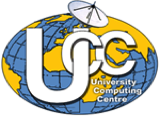 66
CRVS Systems Improvement Jan 27-31, 2019  Technical Workshop, Bangkok, Thailand
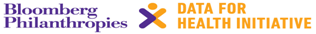 Task 2.4: Benchmark your CRVS processes with international principles and recommendations and, and best practices
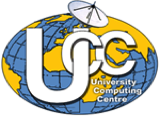 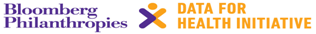 Benchmark CRVS Processes
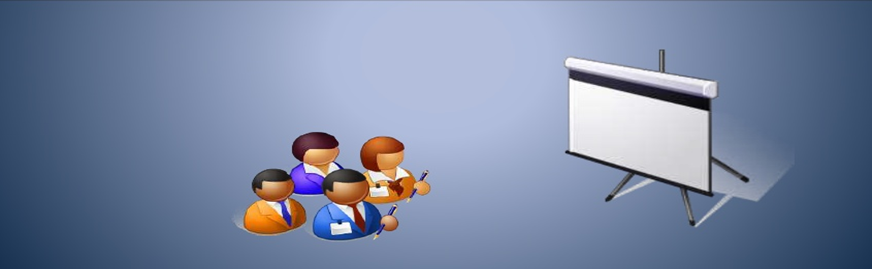 CRVS Systems Improvement Technical Workshop, 
Jan 27-31, 2019, Bangkok, Thailand
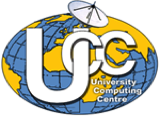 68
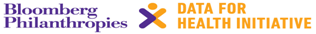 Task 2.4: Benchmark CRVS Processes
Step 1: Identify international principles and best practices for CRVS systems
Step 2. Analyze information and data 
Step 3: Make improvement recommendations
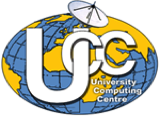 69
CRVS Systems Improvement Jan 27-31, 2019  Technical Workshop, Bangkok, Thailand
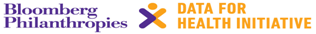 Stage 3:Improve CRVS Business Processes
Task 3.1: Redesign a better process
Task 3.2: Validate redesigned (to-be) 
                 process with stakeholders
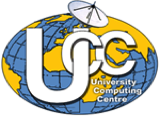 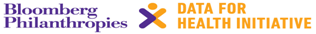 Task 3.1: Redesign a better process
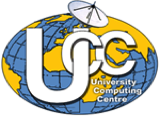 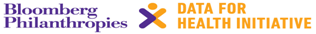 Task 3.1: Redesign a Better Process
Step 1: Identify and envision potential redesign ideas to create a better process. 
Step 2: Determine how to measure the new process's performance 
Step 3: Create a desired (to-be) process map 
Step 4: Test the proposed redesign ideas 
Step 5: Examine the implications of potential redesign
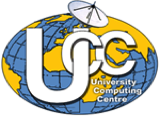 72
CRVS Systems Improvement Jan 27-31, 2019  Technical Workshop, Bangkok, Thailand
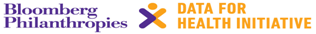 Step 1: Identify and envision potential redesign ideas to create a better process.
Drawing from stakeholder interviews, benchmarking, and other analysis activities, brainstorms ways to make the process better to address identified problems and issues 
How can the process be designed to reduce the number of physical visits (Exceed customer experience)
How can the process be improved to ensure that all declared death are registered and certified (Exceed stakeholder experience)
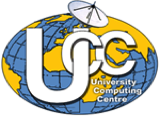 73
CRVS Systems Improvement Jan 27-31, 2019  Technical Workshop, Bangkok, Thailand
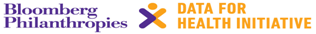 Step 1: Identify and envision potential redesign ideas to create a better process.
Apply Process innovation techniques  to identify redesign ideas and design a new process. (See typical techniques, in Appendix Table 1, Appendix 3) 
For example Table 8 (in Appendix 1) provides example redesign ideas that address performance issues, documented in Table 7 (in Appendix 1) of, existing process for the death registration in the community in Tanzania.
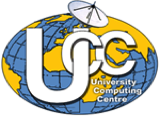 74
CRVS Systems Improvement Jan 27-31, 2019  Technical Workshop, Bangkok, Thailand
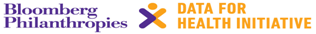 Step 2: Determine how to measure the new process's performance
Determine how to measure the new process's performance. 
Review the performance metric identified in the analysis stage and 
Set new performance targets for the new process (See example Table 9, Appendix 1)
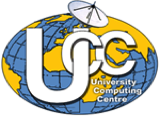 75
CRVS Systems Improvement Jan 27-31, 2019  Technical Workshop, Bangkok, Thailand
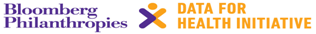 Step 3: Create a desired (to-be) process map
Create the desired (to-be) business process map based on the redesign ideas generated from step 1.
To-Be process map shown in Figure 3 (Level 1); Figure 4 and Figure 5 (Level 2)
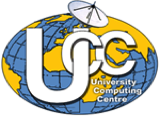 76
CRVS Systems Improvement Jan 27-31, 2019  Technical Workshop, Bangkok, Thailand
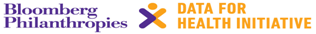 Step 4: Test proposed redesign idea
Consider these testing mechanisms:
Role-playing. Have team members act out the proposed process to see how well it works.
Practice. have the people who would actually be carrying the real process try turning those inputs into outputs. 
Computer simulation: make use of the software to test proposed processes under various scenarios to find bottlenecks and other problems.
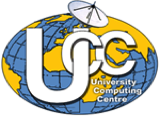 77
BPI for CRVS July 16-25, 2018  ToT Workshop, Dakar, Senegal
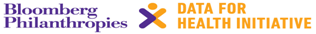 Step 5: Examine the implications of potential redesign
Together with key stakeholders examine the organizational ramifications of the redesign, 
to determine the feasibility of the redesign process. 
Discuss how the new process might affect your CRVS structures, employees, citizens and systems.
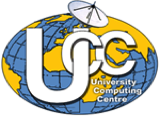 78
CRVS Systems Improvement Jan 27-31, 2019  Technical Workshop, Bangkok, Thailand
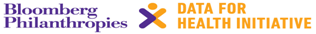 Step 6: Document (to-be) business processes
The documentation should include 
business processes definition, 
process maps and 
process narration. 
The process definition should include the CRVS business objective, business rules and performance measures.
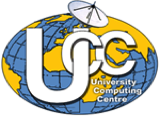 79
CRVS Systems Improvement Jan 27-31, 2019  Technical Workshop, Bangkok, Thailand
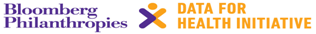 Task 3.2: Validate redesigned (to-be) process with stakeholders
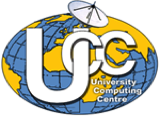 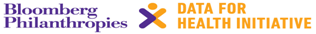 Task 3.2: Validate (To-be) CRVS Processes
Step 1: Conduct a stakeholder workshop to validate the to-be business processes
Step 2: Refine and document the redesigned (to-be) business processes 
Step 3: Obtain endorsement of the redesigned (to-be) business processes
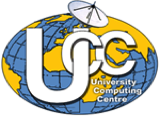 81
CRVS Systems Improvement Jan 27-31, 2019  Technical Workshop, Bangkok, Thailand
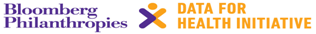 Assignment & Discussion
Group Work: Papua New Guinea, Philippines, Cambodia, and Sri Lanka
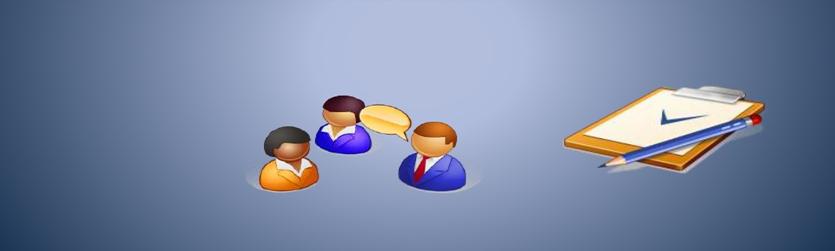 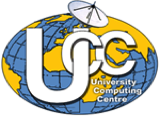 82
CRVS Systems Improvement Jan 27-31, 2019  Technical Workshop, Bangkok, Thailand
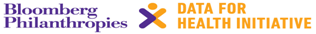 Stage 4 - Review or formulate the CRVS strategic plan
Task 4.1: Review or formulate the strategic plan
Task 4.2: Review or develop a national CRVS action plan
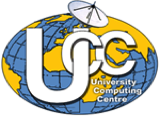 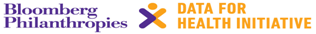 Task 4.1: Review or formulate the strategic plan
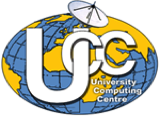 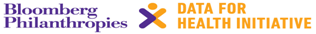 Task 4.1: Review or formulate the strategic plan
Step 1: Define the desired CRVS outcome
Step 2: Develop an initial CRVS vision
Step 3: Identify resources and capabilities required to deliver the vision
Step 4: Assess opportunities and gaps
Step 5: Refine the vision and develop strategic recommendations
Step 6: Obtain endorsement and communicate  strategic plan to stakeholder
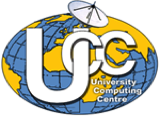 85
CRVS Systems Improvement Jan 27-31, 2019  Technical Workshop, Bangkok, Thailand
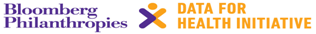 Task 4.2: Review or develop a national CRVS action plan
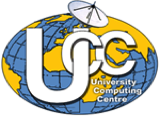 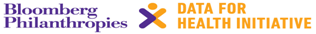 Task 4.2: Review or develop CRVS action Plan
Step 1: Determine the approaches and options to acquiring identified resources and capabilities 
Step 2: Identify the high-level activities required to deliver the required resources and capabilities
Step 3: Develop the action plan for each required resource or capability
Step 4: Estimate the magnitude of funding required to implement the action plan
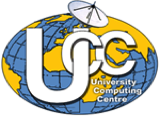 87
CRVS Systems Improvement Jan 27-31, 2019  Technical Workshop, Bangkok, Thailand
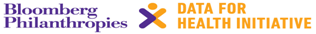 Assignment & Discussion
Group Work: Papua New Guinea, Philippines, Cambodia, and Sri Lanka
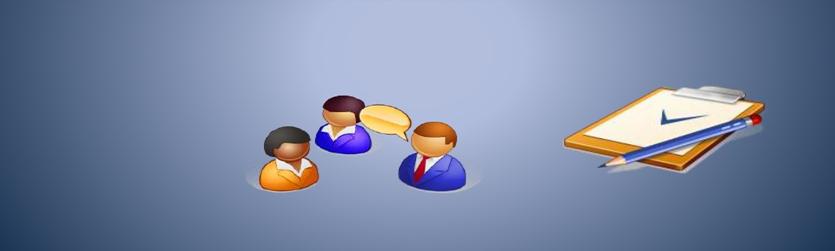 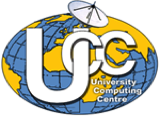 88
CRVS Systems Improvement Jan 27-31, 2019  Technical Workshop, Bangkok, Thailand
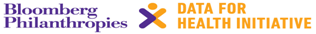 Stage 5 - Implement the improvements
Task 5.1: Acquire the required resources and capabilities
Task 5.2: Prepare a change management plan
Task 5.3: Roll out the new CRVS business processes
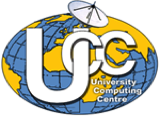 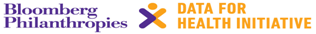 Task 5.1: Acquire Required Resources and Capabilities
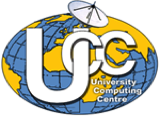 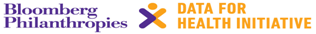 Task 5.1: Acquire Required Resources and Capabilities
Step 1: Determine the potential availability of funding
Step 2: Refine the action plan based on funding constraints 
Step 3: Define implementation phases of the action plan 
Step 4: Implement the action plan to acquire the required resources and capabilities
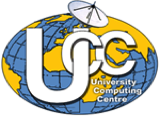 91
CRVS Systems Improvement Jan 27-31, 2019  Technical Workshop, Bangkok, Thailand
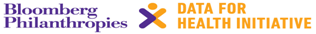 Task 5.2: Prepare and implement change management Plan
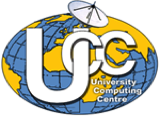 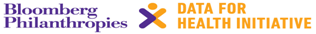 Task 5.2: Prepare and implement a Change Management Plan
Step 1: Identify the expected type and scope of change 
Step 2: Identify implementation obstacles
Step 3: Develop a change management plan 
Step 4: Create a change management team
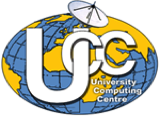 93
CRVS Systems Improvement Jan 27-31, 2019  Technical Workshop, Bangkok, Thailand
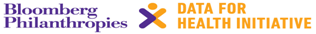 Task 5.3: Roll out the new CRVS business processes
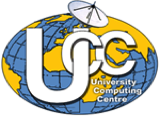 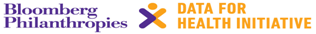 Task 5.3: Roll out the new CRVS business processes
Step 1: Communicate the changes and plan to all stakeholders
Step 2: Conduct required training 
Step 3: Pilot in a selected district
Step 4: Use the feedback from pilot to refine
Step 5: Scale up the implementation
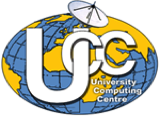 95
CRVS Systems Improvement Jan 27-31, 2019  Technical Workshop, Bangkok, Thailand
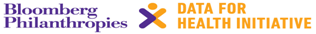 Discussion
Discussion: Q&A
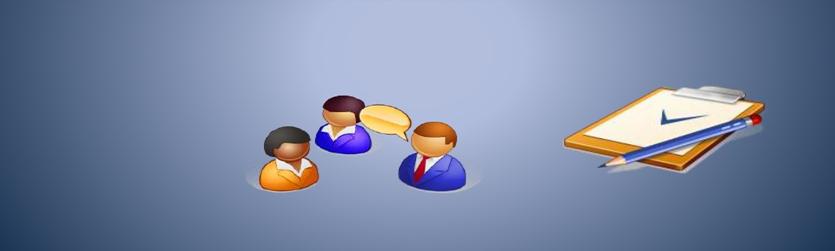 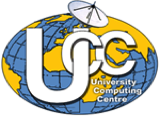 96
CRVS Systems Improvement Jan 27-31, 2019  Technical Workshop, Bangkok, Thailand
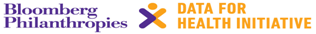 Stage 6: Monitor, Evaluate and Continuously Improve CRVS Processes
Task 6.1: Implement CRVS performance monitoring and evaluation system
Task 6.2: Continually monitor, evaluate and improve the CRVS process performance
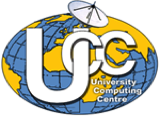 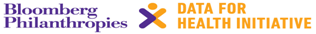 Task 6.1: Implement CRVS performance monitoring and evaluation system
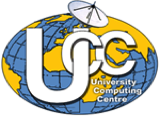 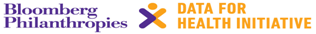 Task 6.1: Implement CRVS performance monitoring and evaluation system
Step 1: Refine process performance metric or indicators and targets 
Step 2: Establish baseline for the selected metrics or indicators 
Step 3: Define data collection methods and timeline
Step 4: Implement the CRVS performance monitoring and evaluation system
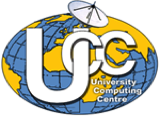 99
CRVS Systems Improvement Jan 27-31, 2019  Technical Workshop, Bangkok, Thailand
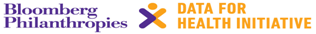 Task 6.2: Continually monitor, evaluate and improve the CRVS process performance
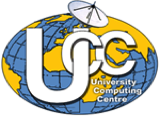 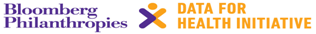 Task 6.2: Continually monitor, evaluate and improve the CRVS process performance
Step 1: Continuously monitor and evaluate the performance of CRVS business processes
Step 2: Identify bottlenecks 
Step 3: Take needed action to improve the performance 
Step 4: Communicate and report results of performance evaluation
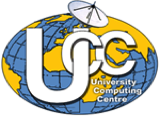 101
CRVS Systems Improvement Jan 27-31, 2019  Technical Workshop, Bangkok, Thailand
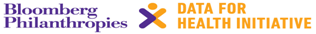 CRVS Systems Improvement
THANK YOU
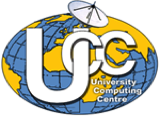 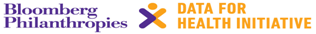